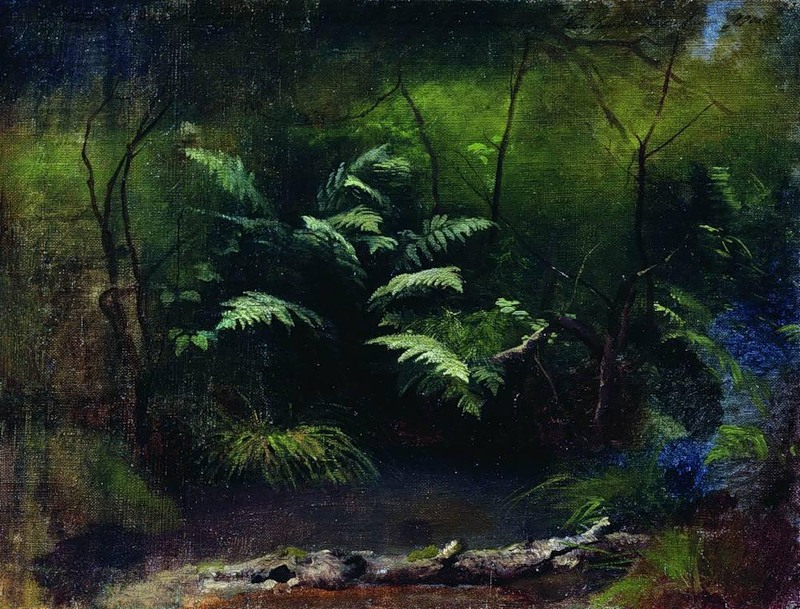 Папоротники
Многообразие папоротников
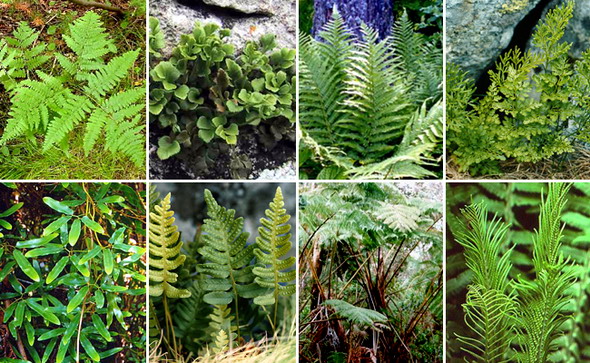 Верхний ряд, слева направо: орляк обыкновенный, асплений степной, щитовник мужской, криптограмма курчавая.
       Нижний ряд, слева направо: лигодиум, многоножка обыкновенная, циботиум Мензиса, страусник обыкновенный.
Цветут ли папоротники?
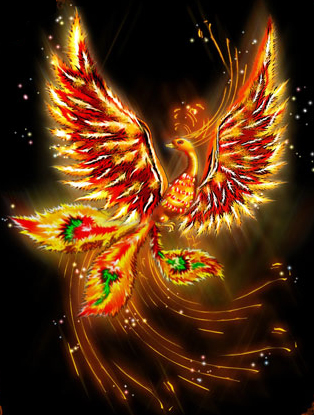 По преданьям
папоротник цветёт раз в году, в ночь накануне Ивана Купалы (7 июля);
охраняет цветок жар-птица;
 человек, сорвавший цветок папоротника, может понимать язык животных и видеть все клады.
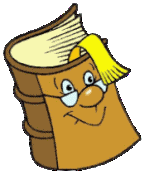 Чтение с пометками
«+» - новое для меня
     « - » - думал иначе 
     « ? » - требуется разъяснение
     « V » - я это знаю
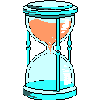 Внешнее строение папоротника
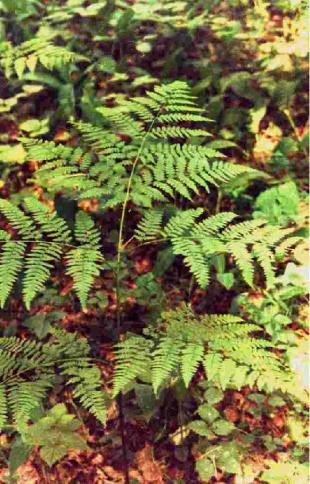 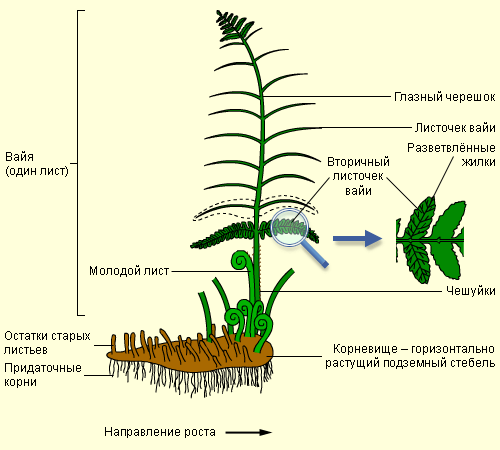 Орляк обыкновенный
Размножение папоротника
Весной, на нижней стороне листа, можно увидеть коричневые «мешочки – сорусы.
В них, в спорангиях, созревают споры
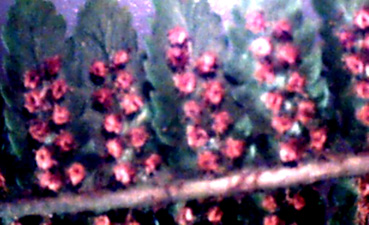 Цикл развития папоротника
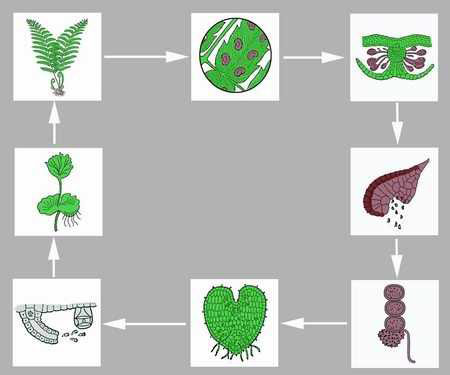 Игра: «Что я за птица?»
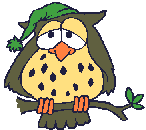 Результаты
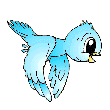 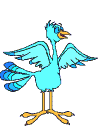 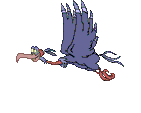 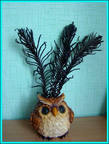 Синквейн (пятистишие)
1)  Тема 
   2) 2 прилагательных, описывающих тему
   3) 3 глагола, характеризующих действие
   4) 1 фраза из 4-5 слов (содержит основную мысль)
   5) Синоним к теме или обобщающее слово

   В синквейне отражается суть понятия. 
   В нем не должно быть однокоренных слов.
   Необходимо выразить типичные черты понятия.
Используемые материалы
Мамонтов Д.И. Открытая биология. Версия 2.5. Новый диск. Физикон. 
Чернова Н.В.URL: http://teacher-of-russia.ru/konkurs-video/2009/low_quality/2009_uz_chernova_nv.avi
Иллюстрации:
Левитан Исаак: Папоротник  у воды. http://holstshop.ru/catalog/countries/rossiya/?page=180
Папоротник.http://images.yandex.ru/yandsearch?p=6&text=%D0%BF%D0%B0%D0%BF%D0%BE%D1%80%D0%BE%D1%82%D0%BD%D0%B8%D0%BA%D0%B8&ed=1
Жар-птица. http://www.ustroystvo-sada.ru/market/id/5531299
Этапы развития папоротника http://olimp-russia.ru/biologiya
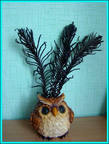 Презентация выполнена 
учителем биологии 
ГОУ СОШ №237  г. Москвы  
Пужановой Л.М.